Project:Simulated Encrypted File System (SEFS)
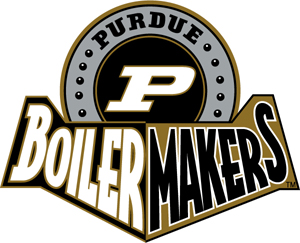 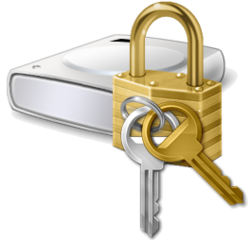 Omar Chowdhury
Fall 2015
CS526: Information Security
1
Motivation
Traditionally files are stored in the disk in plaintext. 
If the disk gets stolen by a perpetrator, he can access all the data in the disk. 
Disk containing sensitive personal information getting stolen by hackers are very common.
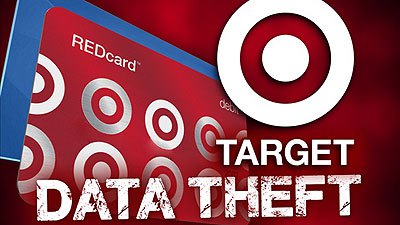 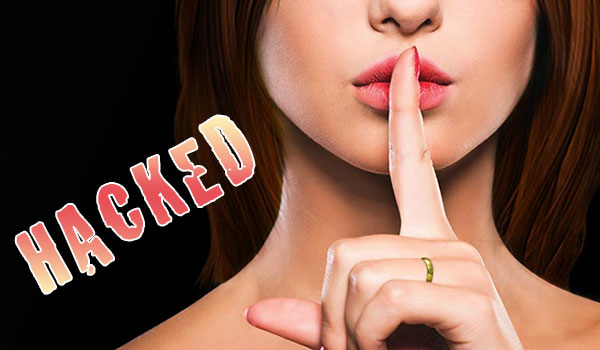 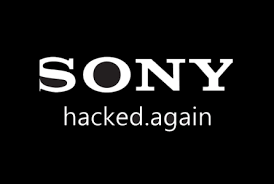 Fall 2015
CS526: Information Security
2
A Possible Defense (Encrypted File Systems)
Defense: encrypt the files using some semantically secure encryption scheme.  
No one should be  access/change the file’s contents without proper credentials. 
An individual with proper credentials should be able to perform all the necessary operations on the encrypted file. 
An encrypted file system (in short, EFS) can support such operations. 
Example: Solaris, Windows NT, and Linux support EFS.
Fall 2015
CS526: Information Security
3
Goal of this Project
Goal: Implement a simulated version of EFS 
Take-a-way message from cryptography lectures: Do not try to implement your own cryptography library rather use well-known cryptography libraries. 
We will specifically learn to usage of openSSL library. 
Additionally, we are trying something new this semester. To increase the communication between your classmates we want the projects to be inter-operable.
Communication does not imply copying each other’s code 
Fall 2015
CS526: Information Security
4
Logistics
Team: You can work in a team of consisting of (maximum) two members.
Project
20%
45%
30%
(1) User Authentication
(2) Simplified SEFS
(3) Full
SEFS
Inter-operability: 5% of the total project points.
Fall 2015
CS526: Information Security
5
Part 1 – User Authentication using Passwords
32 bytes
Username: 
Allowed characters: “a-zA-Z0-9”
Length: >5 and <32 
Password:
Allowed characters: “a-zA-Z0-9@#$%&*()-+=”
Length: >8 and <32
Salt: 
Randomly generated for each password 
Length 32 bytes 
Hashing algorithm: 
PKCS5_PBKDF2_HMAC_SHA1
Password file
Field Separator
………………………………………..
username:salt:hashedPassword
Plaintext
………………………………………..
Hexadecimal
passwd
Fall 2015
CS526: Information Security
6
Part 1 – Functionalities
Password file
register_user(u,p,pFile) 
delete_user(u,p,pFile)
is_user_valid(u,pFile)
match_user(u,p,pFile)
change_user_password(u,p,pn,pFile)
Functions developed in this part of the project for checking user authentication will be used in the next two parts of the project.
Returns:
OKAY -> 1
ERROR -> -1
u1:salt1:hashedPassword1
u2:salt2:hashedPassword2
u3:salt3:hashedPassword3
passwd
Fall 2015
CS526: Information Security
7
Part 2 – Simplified SEFS
Simplified SEFS
Master key: Randomly generated, 128 bit
Master IV: Randomly generated, 128 bit
A sample master key file will be given to you which contains the binary representation of a key and IV.
A sample key and IV loading program is given to you. 
A sample random key and IV generator program is given to you.
Plaintext File F
After encryption
Meta File F.meta
Chunk File Rname
Chunk file – 
Name can contain only alphanumeric characters
File name length maximum 20 characters.
Fall 2015
CS526: Information Security
8
Part 2 – File Format
NULL
1
File owner username
IV (in plaintext)
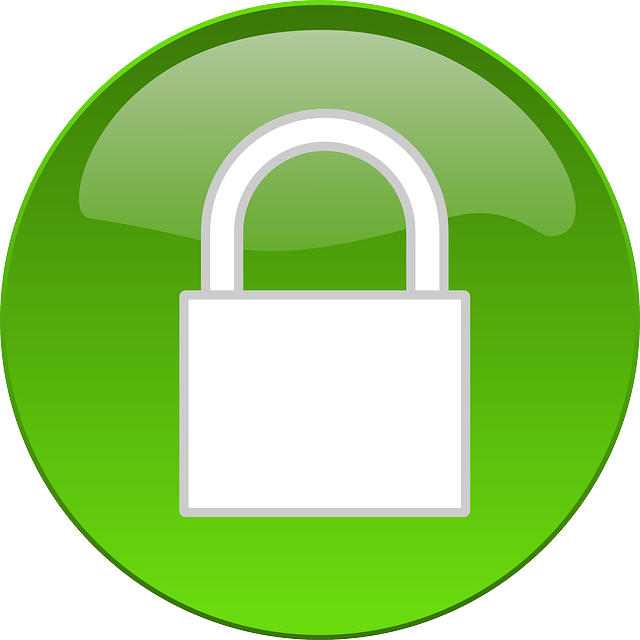 Number of Chunks
Next Chunk Name
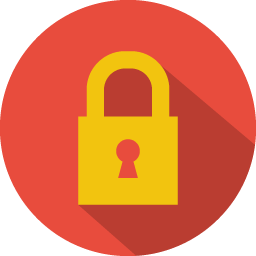 File size
Size of File Content in this Chunk
Same
Start Chunk Name
Plaintext file content
End Chunk Name
Chunk name – Encryption key – Chunk HMAC
Chunk file format
Meta file format
Fall 2015
CS526: Information Security
9
Master File List (Simplified SEFS Integrity Protection)
File Name
SHA256 Digest of the Meta file
………
………
………
………
………
………
Fall 2015
CS526: Information Security
10
Part 2 – Functionality
create_file(u,p,filename) 
delete_file(u,p,filename) 
encrypt_file(u,p,filename)
decrypt_file(u,p,filename,pfilename)
read_from_file(u,p,filename,position,len)
write_to_file(u,p,filename,position,newcontent)
file_size(u,p,filename)
file_integrity_check(u,p,filename)
system_health_check()
Returns:
OKAY -> 1 
ERROR -> -1
Returns:
OKAY -> char *  
ERROR -> NULL
Fall 2015
CS526: Information Security
11
Part 2 – Read Operation
Master Key and IV
File owner username
IV (in plaintext)
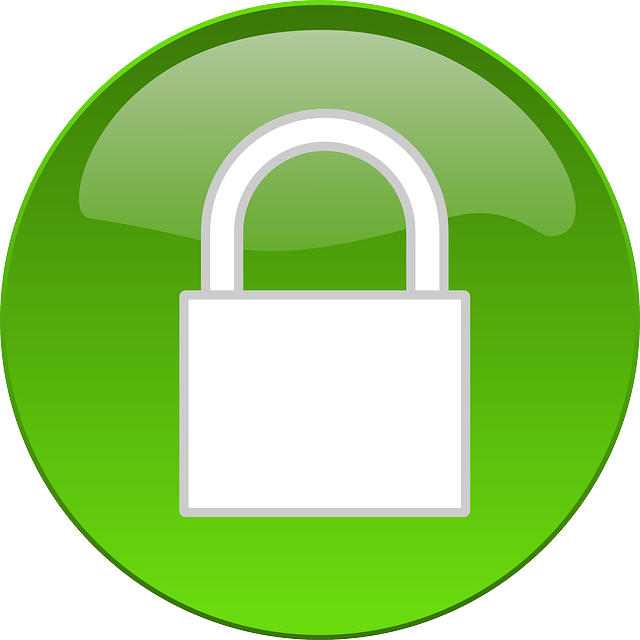 Number of Chunks
Next Chunk Name
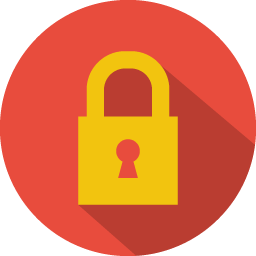 File size
Size of File Content in this Chunk
Start Chunk Name
Plaintext file content
End Chunk Name
Chunk name – Encryption key – Chunk HMAC
Chunk file format
Meta file format
Fall 2015
CS526: Information Security
12
Full SEFS
Generalization of the simplified SEFS. 
Each chunk can hold at most 1024 bytes of plaintext data.  
Each plaintext file can be divided into multiple encrypted chunk files.  
If a file has less than 1024 bytes of data, you are required to pad it with ASCII character 0 to make it 1024 bytes. 
Space restriction: You are required to use the minimum number of chunk files for storing each plaintext file 
Example: If you have a chunk containing 512 bytes of data and the user wants to write 200 bytes to the end of the chunk, you cannot create a new chunk and instead have to write into that chunk.
Fall 2015
CS526: Information Security
13
Part 2 – Full SEFS Read Operation
File owner username
IV (in plaintext)
Number of Chunks
Next Chunk Name
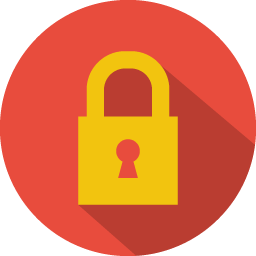 File size
Size of File Content in this Chunk
Start Chunk Name
Plaintext file content
End Chunk Name
Chunk name – Encryption key – Chunk HMAC
….
Chunk file format
Meta file format
Fall 2015
CS526: Information Security
14
Potential Pitfalls
Memory leaks – a lot of the operations of the project require pointer manipulation, make sure to free the pointer after usage 
File operations – file operations in C is complicated, you cannot write in the middle of a file without overwriting the content. You have to manually move the following content and then write something 
Error checking – a lot of errors can potentially happen during the operation and it is paramount that you do handle these errors. Do not assume inputs are well-formed. Perform input validation when applicable.
Fall 2015
CS526: Information Security
15
Different parameters
username
a-zA-Z0-9
Length >= 6 and < 32 
Password 
a-zA-Z0-9@#$%&*()-+=
Length >= 9 and < 32 
Password salt 
Randomly generated 
32 bytes 
Master key 128 bits 
Master IV 128 bits
Chunk keys 128 bits, randomly generated
For encryption use, AES in the CTR mode
Chunk IVs 128 bits, randomly generated 
Chunk names are randomly generated and cannot have space character in it
For padding use the ASCII character 0 
For hash mac, use HMAC with EVP_sha256() 
For digest, use SHA256 
For password hash, use PKCS5_PBKDF2_HMAC_SHA1 with iteration value 20000
Fall 2015
CS526: Information Security
16
Questions
If you do not understand any specifics, please do not make your own assumptions rather confirm with me. 
Making arbitrary, easy to implement assumptions will surely ensure you losing 5% of the inter-operability. 

Direct any questions related to the project to me through piazza, email (ochowdhu@purdue.edu), or drop by my office during office hours (LWSN 2142 R, Thursday 11:30am - 12:30pm)
Fall 2015
CS526: Information Security
17